A summary on Polarisation in Run-12100GeV and first results for 250 geV
E.C. Aschenauer
presenting the work done by Alan, anders, Bill and Dima
Run 12 pC polarimeters
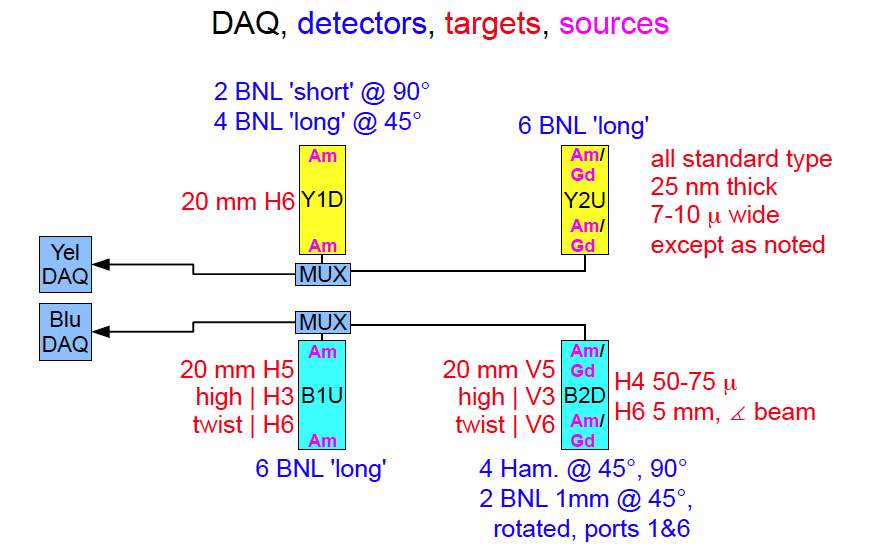 E.C. Aschenauer
STAR Spin PWG 2012/03/22
2
Run 12 pC polarimeters
Known complications:
100 GeV:
noise due to pickup especially at injection less significant at flat top
method to correct for it was developed by Dima and Bill and implemented
shown data have this correction included
noise was correlated to stochastic cooling sitting before / after the polarimeters
B2D is a test polarimeter  new detector types
255 GeV
noise is gone  most likely due to grounding improvements and removing of antennas at the polarimeters and the stochastic cooling
polarimeters not yet normalized to jet, need 10 long fills at least
normalization is polarimeter dependent 
ratios like Y1D to Y2U need not to be 1 at the moment
E.C. Aschenauer
STAR Spin PWG 2012/03/22
3
255 GeV Results
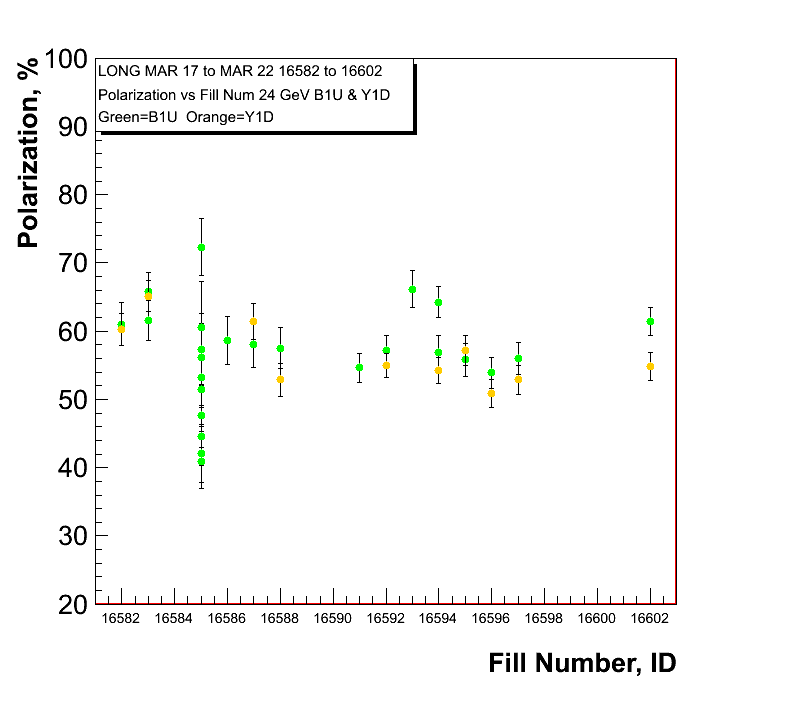 polarisation at injection
Blue and Yellow


Caveat:
pC numbers not normalized 
to jet
E.C. Aschenauer
STAR Spin PWG 2012/03/22
4
255 GeV Results
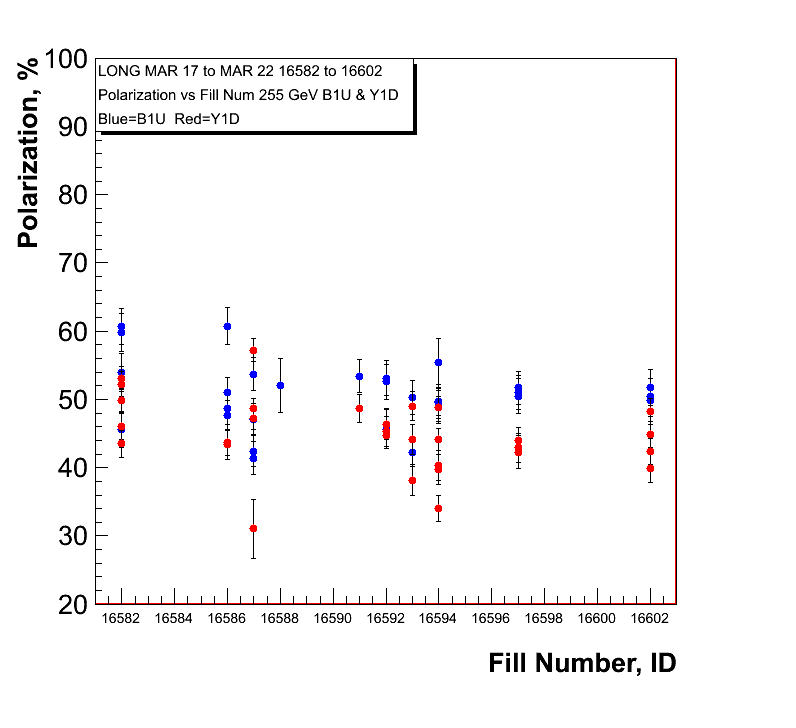 polarisation at flat top
Blue and Yellow
H-Jet
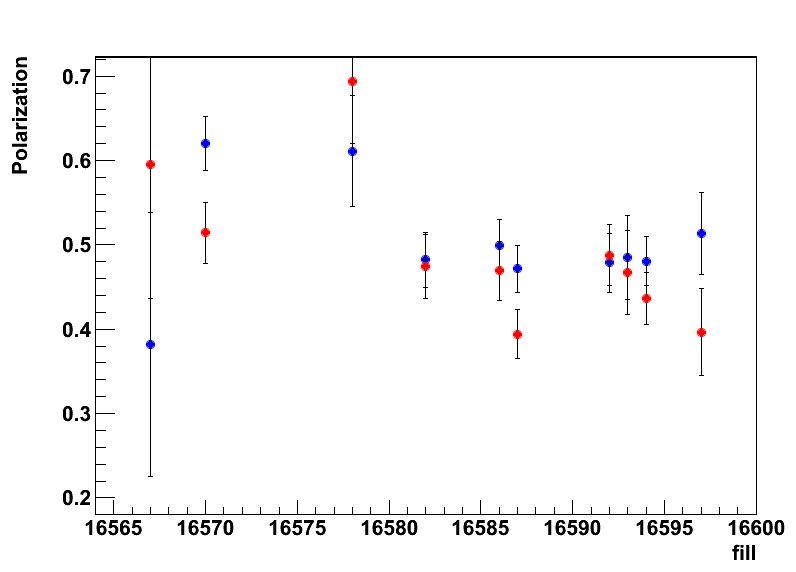 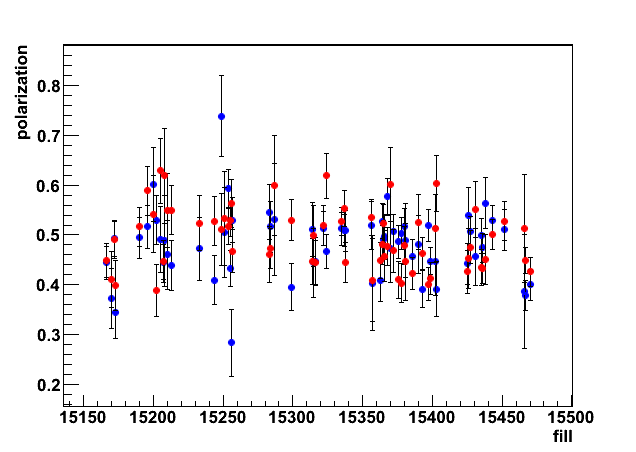  longitudinal
H-Jet Run-11
E.C. Aschenauer
STAR Spin PWG 2012/03/22
5
255 GeV Results
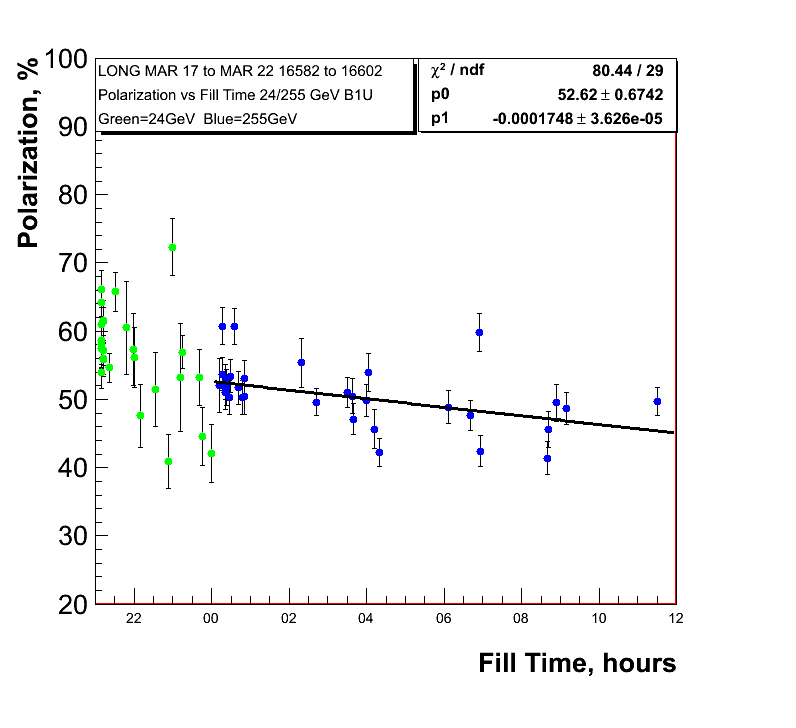 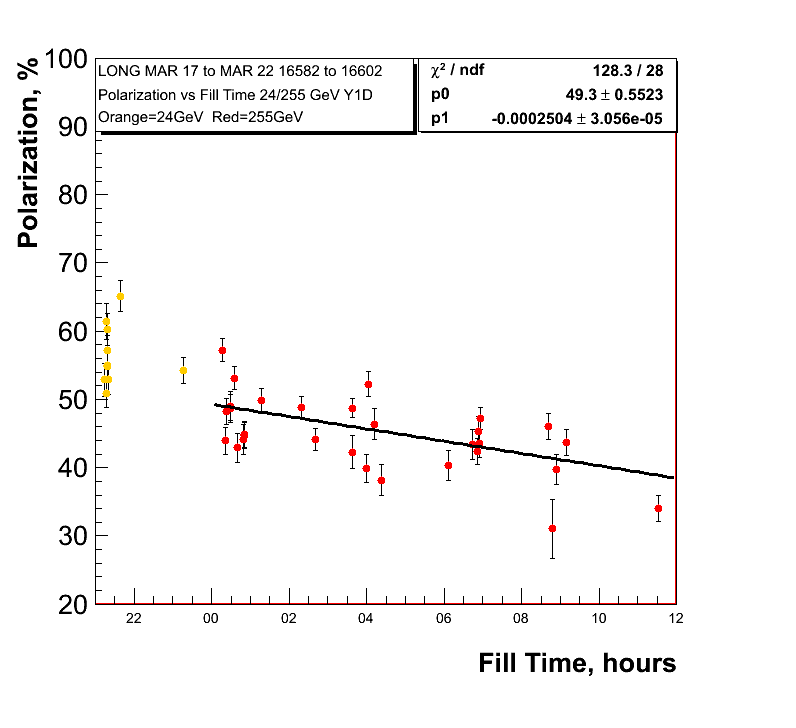 0.62%±0.13/hour
0.9%±0.11/hour
Polarisation 
lifetime very 
similar run-11 
and run-12 so 
255 GeV did not
do the trick
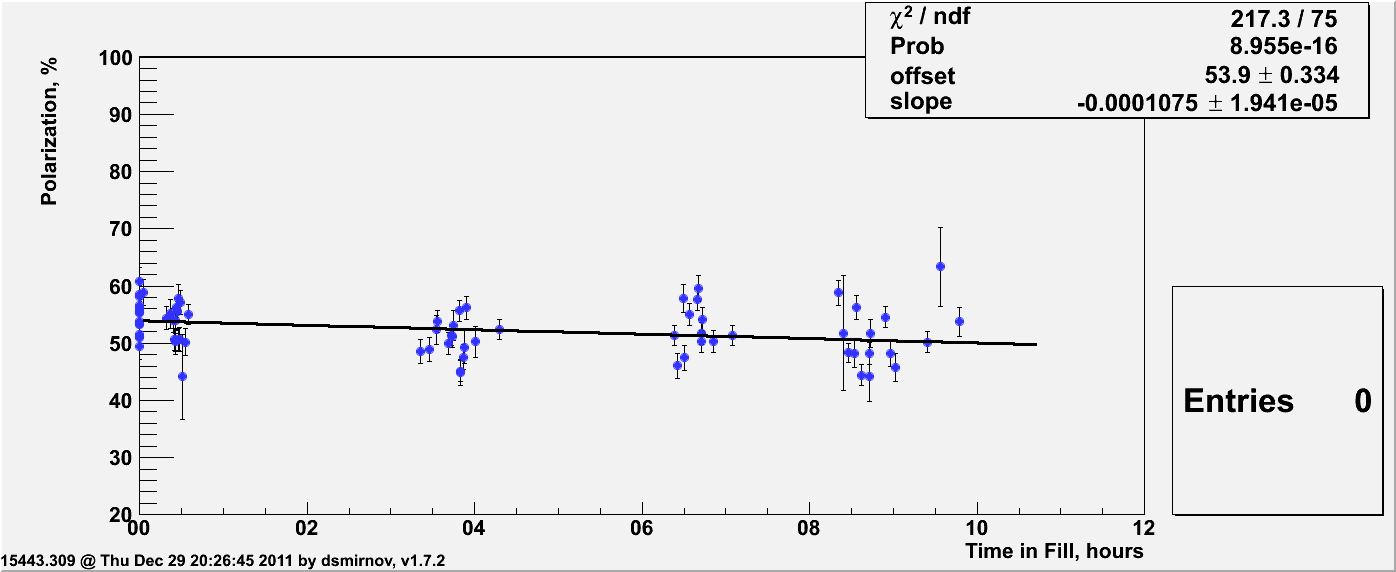 Run-11
0.39%±0.07/hour
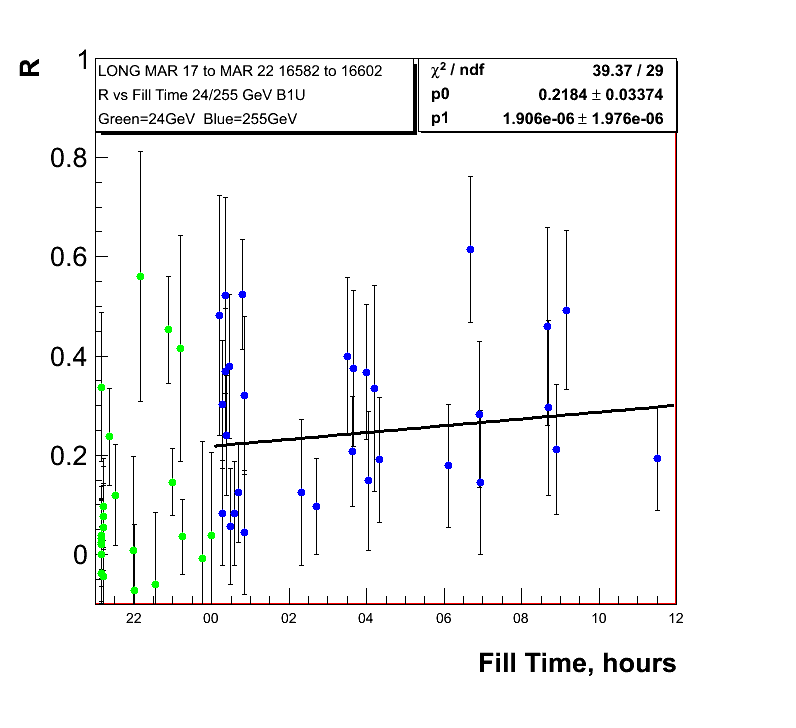 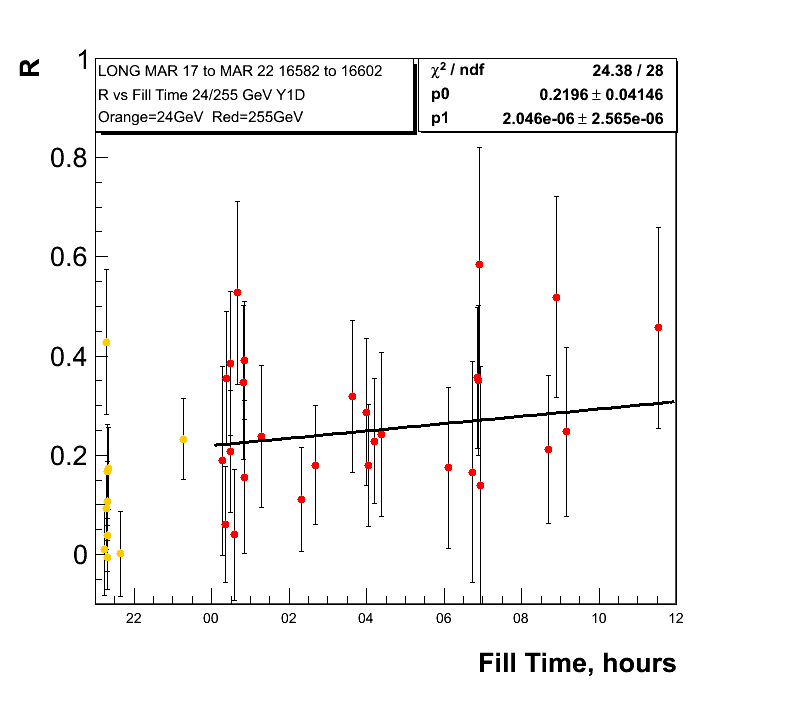 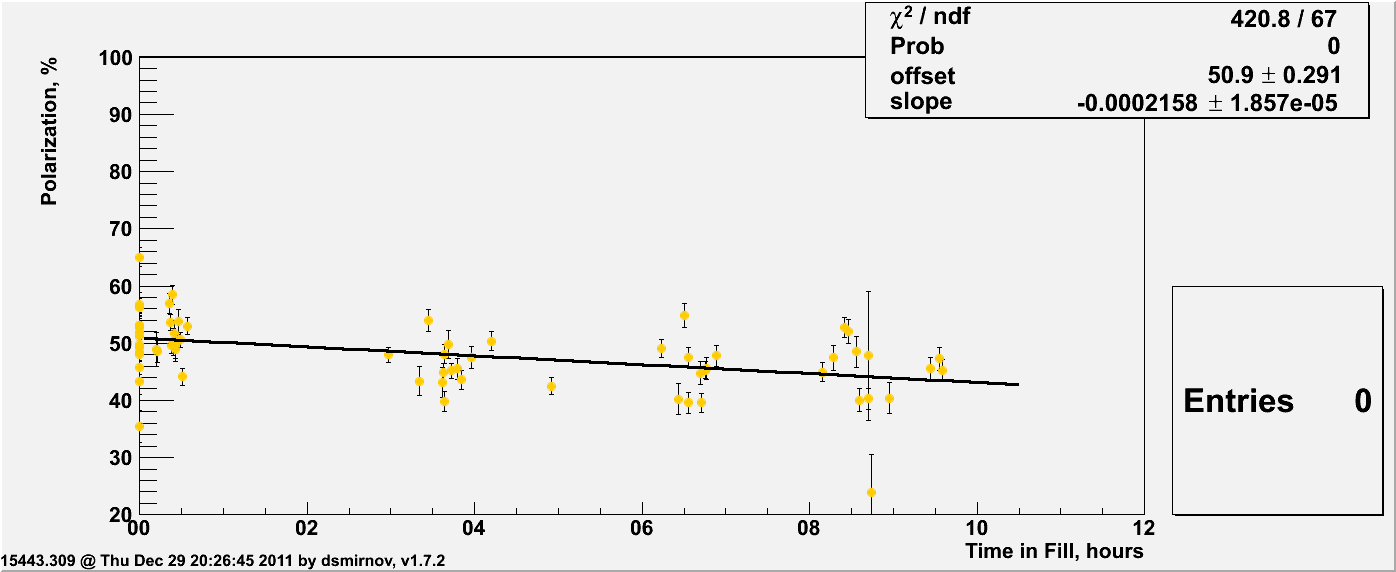 Run-11
0.78%±0.07/hour
E.C. Aschenauer
STAR Spin PWG 2012/03/22
6
255 GeV Results
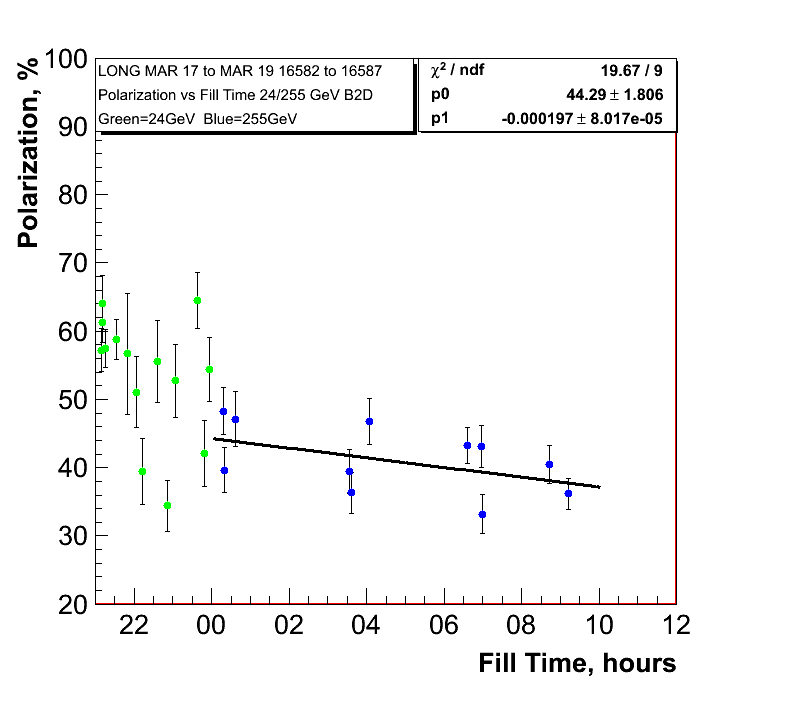 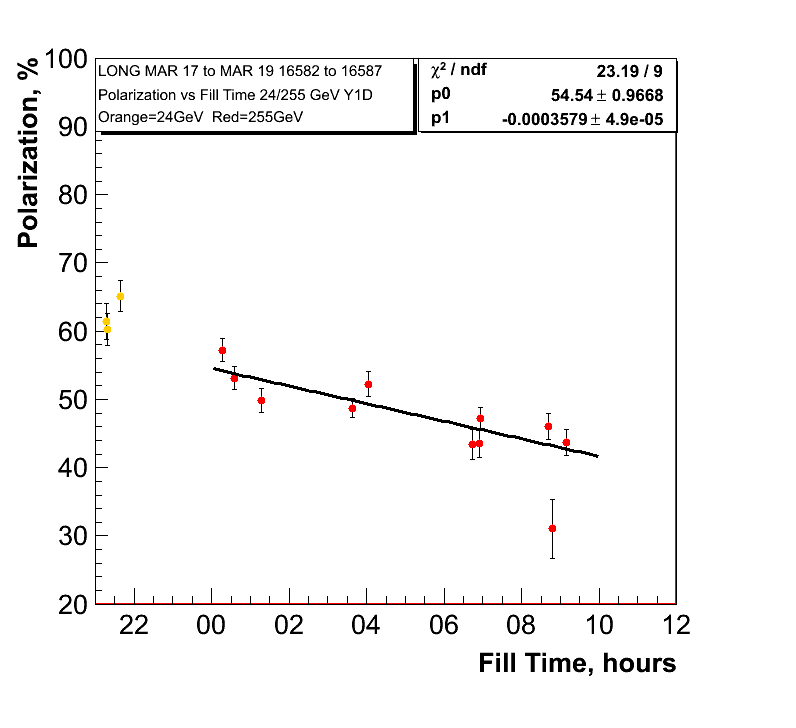 0.71%±0.28/hour
1.288%±0.18/hour
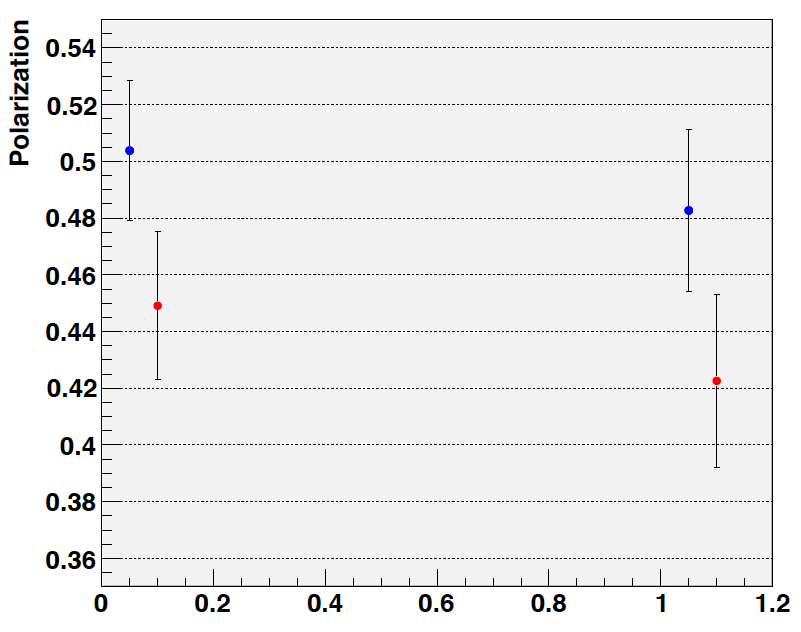 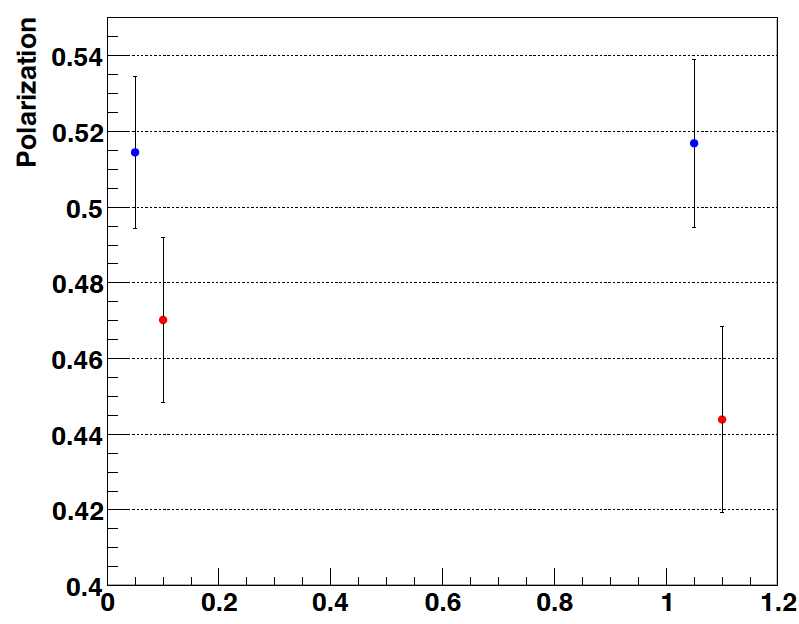 H-Jet:
Fills: 16586-16592
longitudinal
H-Jet:
Fills: 16570-16592
trans + longitudinal
E.C. Aschenauer
STAR Spin PWG 2012/03/22
7
255 GeV Results Transverse Fills
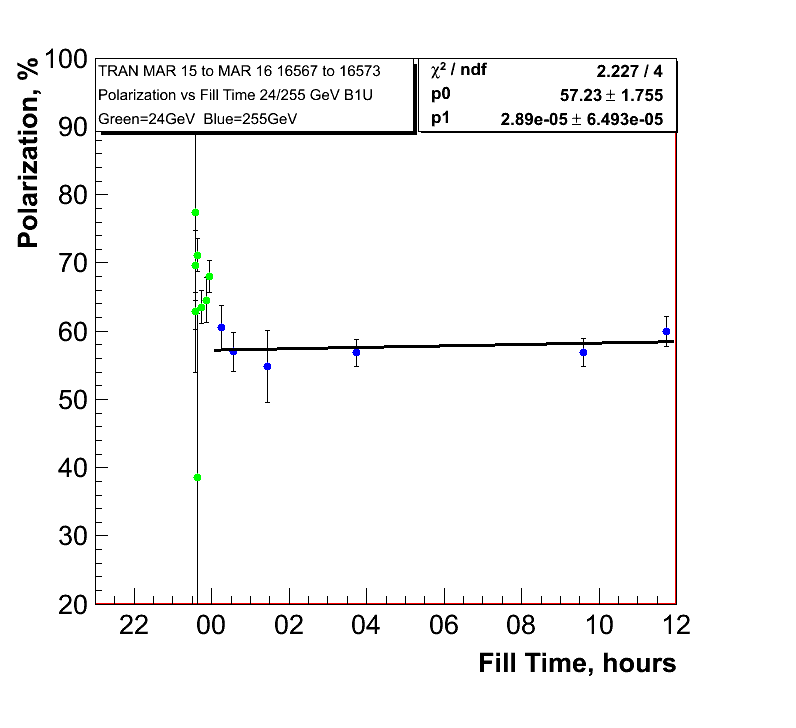 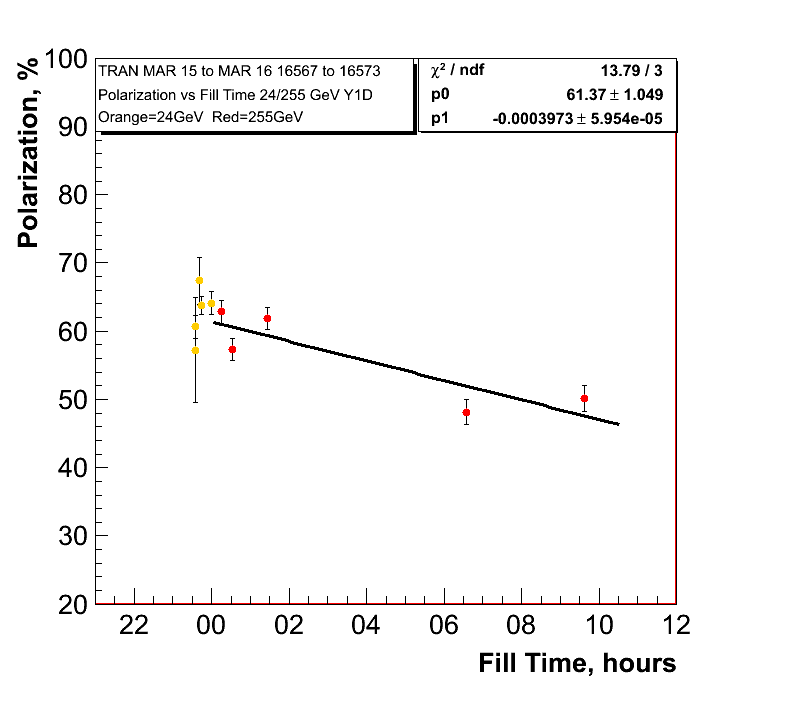 Polarisation 
lifetime in
yellow very 
similar to 
longitudinal 
255 GeV fills
0.10%±0.23/hour
1.4%±0.21/hour
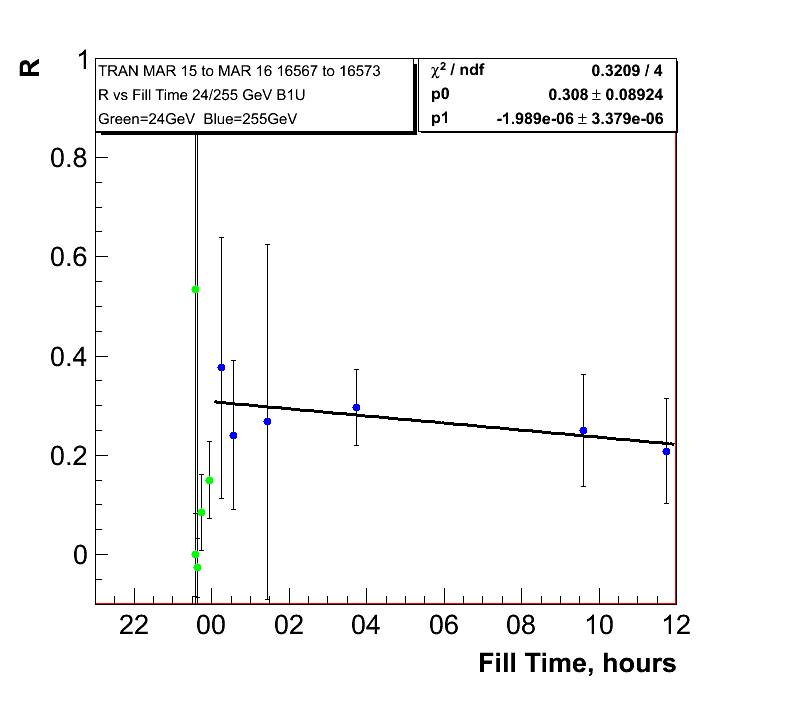 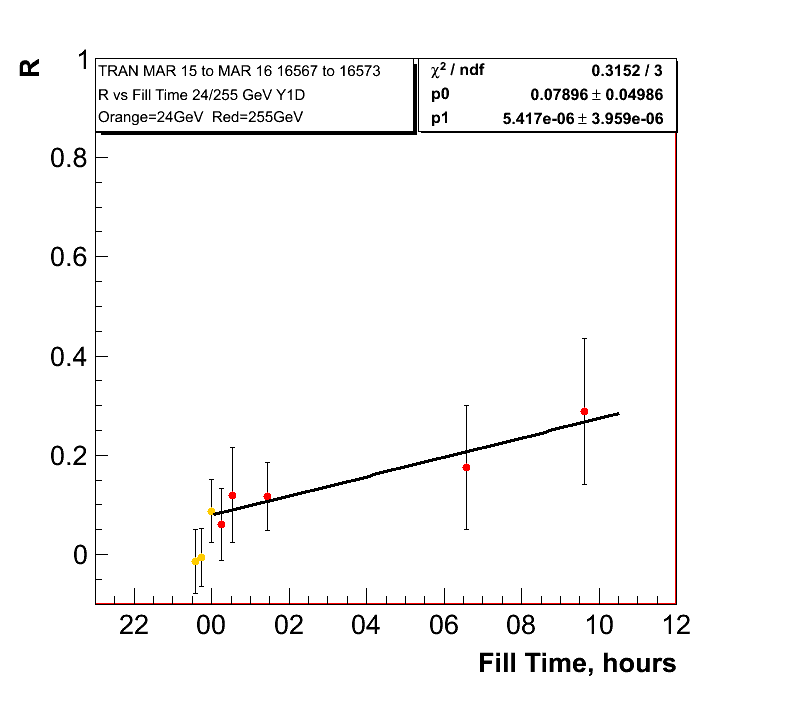 E.C. Aschenauer
STAR Spin PWG 2012/03/22
8
History
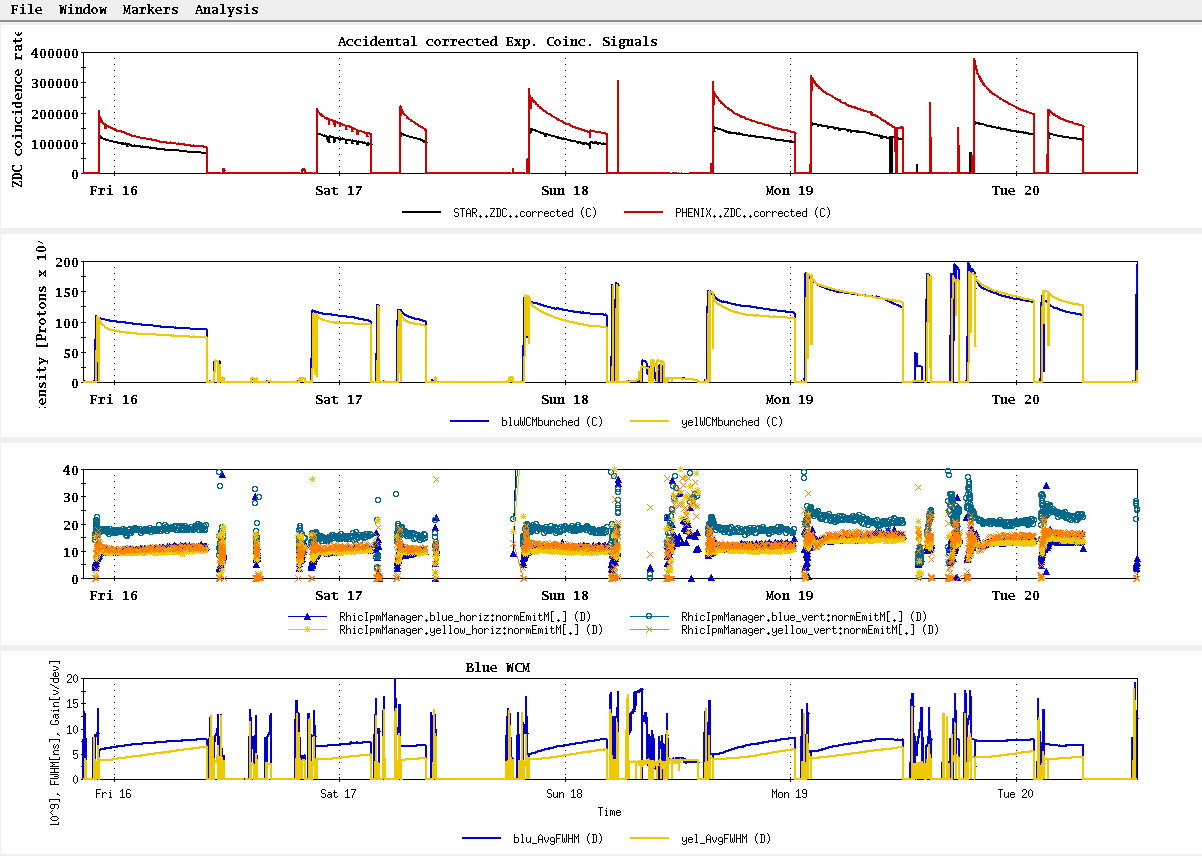 ~Lstore avg Goal
Intensity Dependence of Polarisation
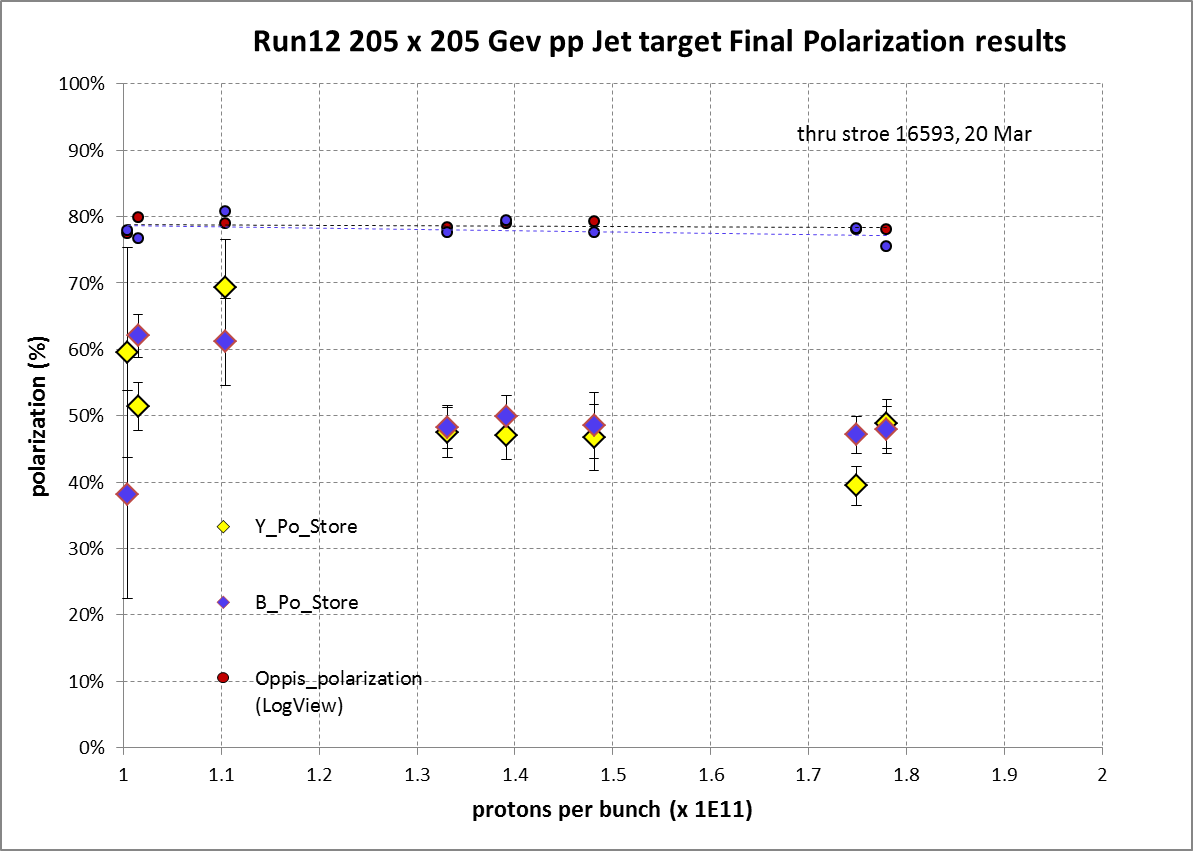 transverse
longitudinal
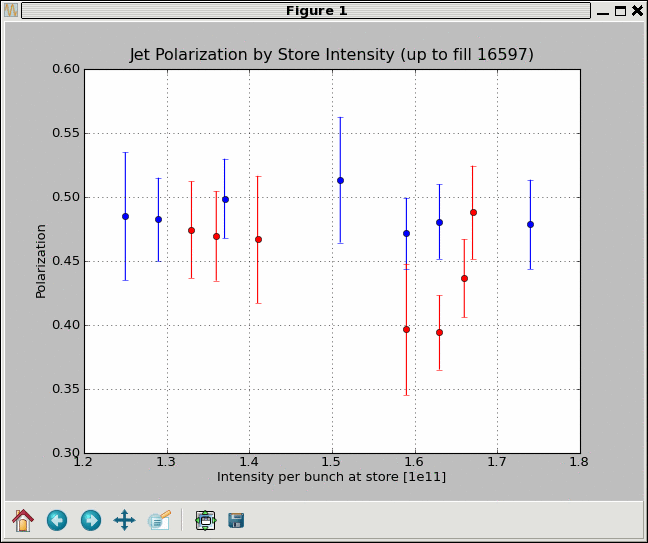 longitudinal
Polarisation loss through rotator ramp
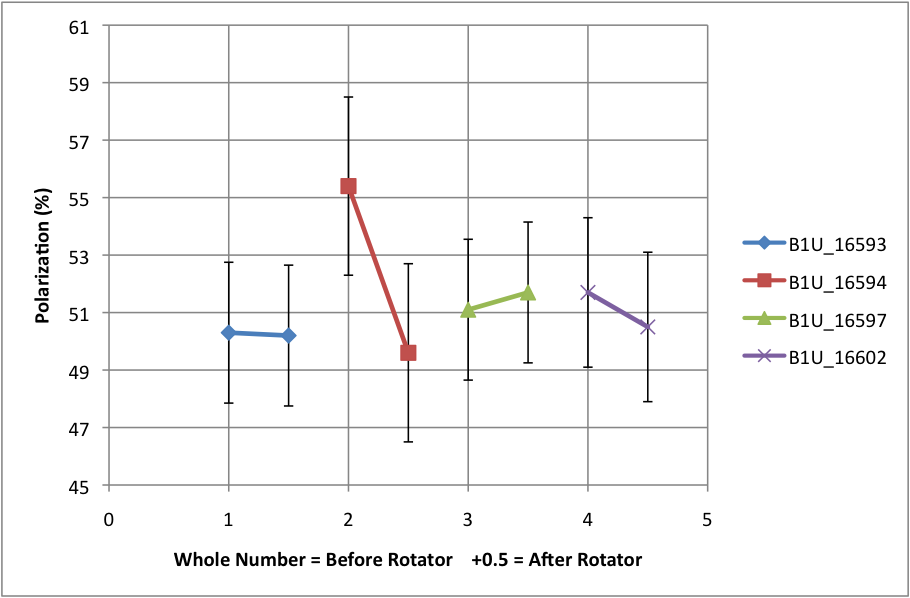 Blue Beam
Shown are the polarisation
measurements before and 
after the rotator ramp 
at 255 GeV
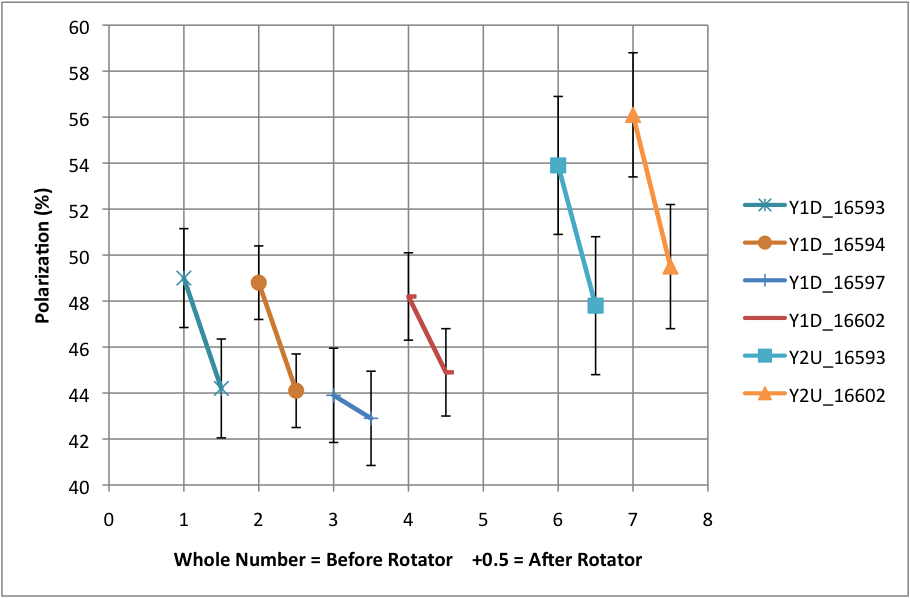 Yellow Beam
E.C. Aschenauer
STAR Spin PWG 2012/03/22
11
100 geV Results
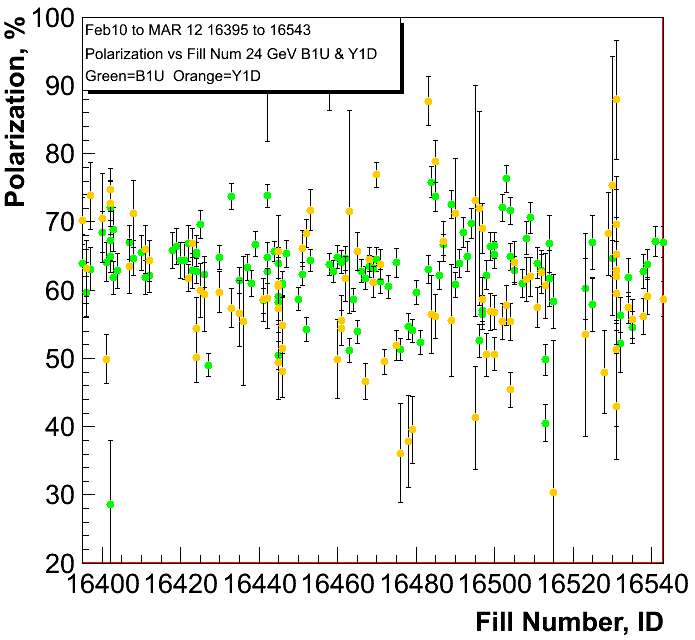 polarisation at injection
Blue and Yellow


Caveat:
only first round of cleaning
up noise in polarimeters 
was done

pC numbers not normalized 
to jet
E.C. Aschenauer
STAR Spin PWG 2012/03/22
12
100 geV Results
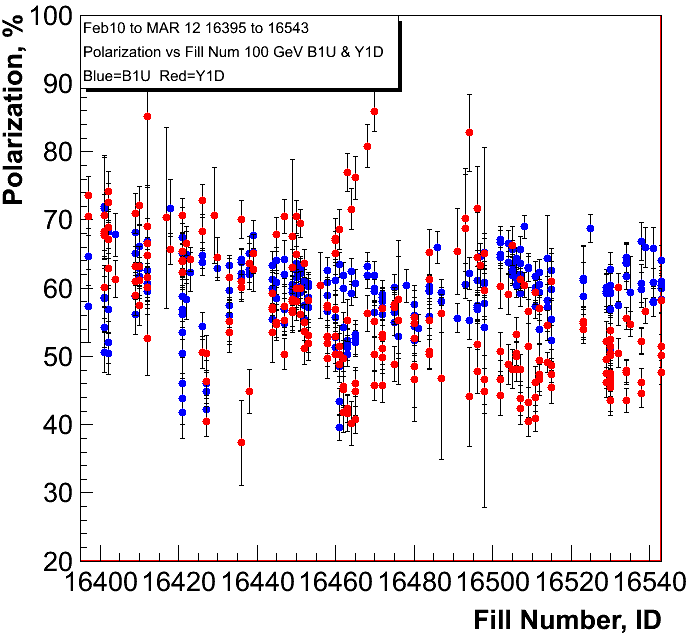 polarisation at flat top
Blue and Yellow
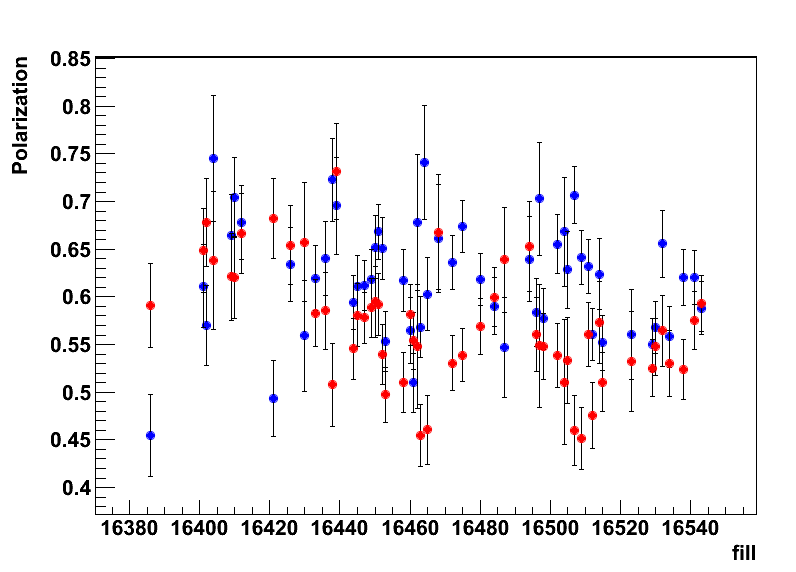 H-JET
E.C. Aschenauer
STAR Spin PWG 2012/03/22
13
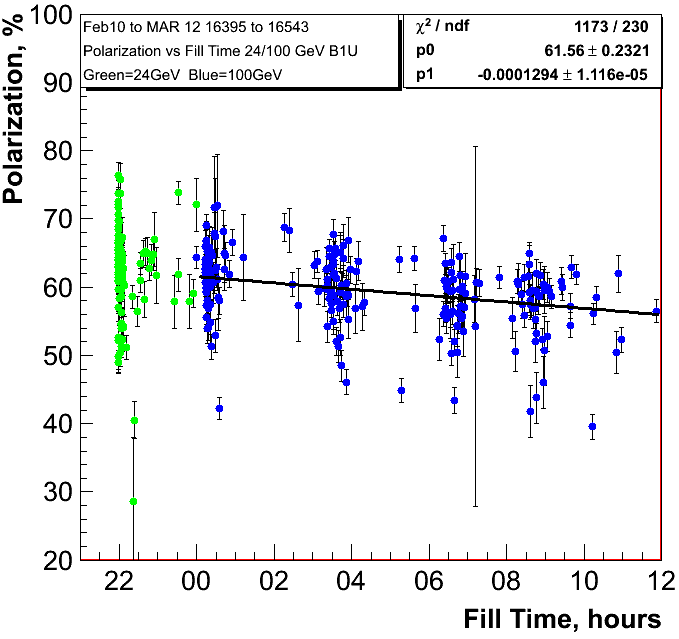 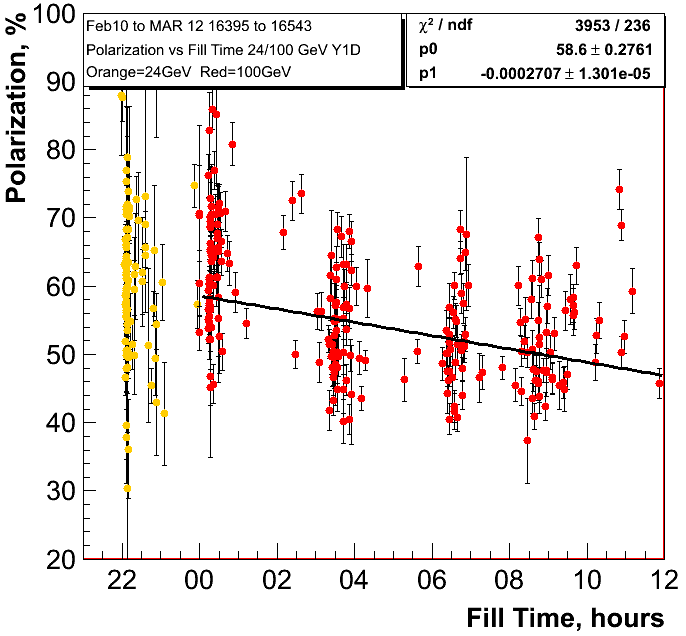 0.47%±0.040/hour
0.97%±0.047/hour
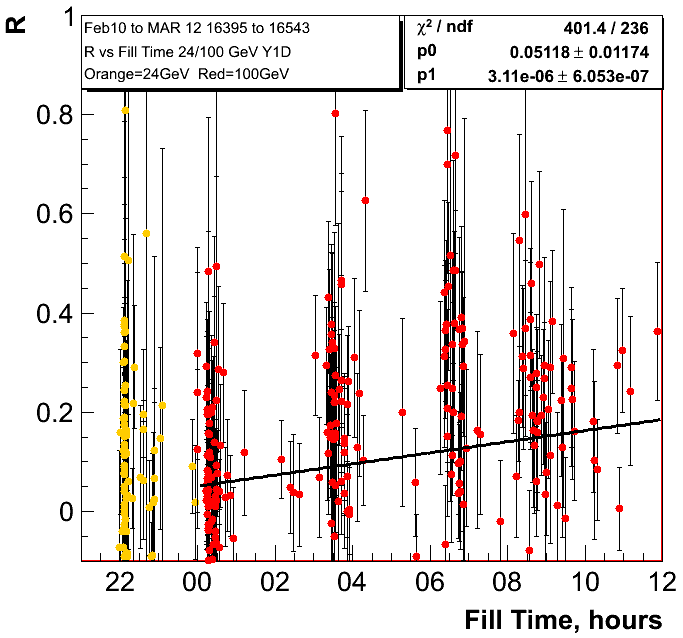 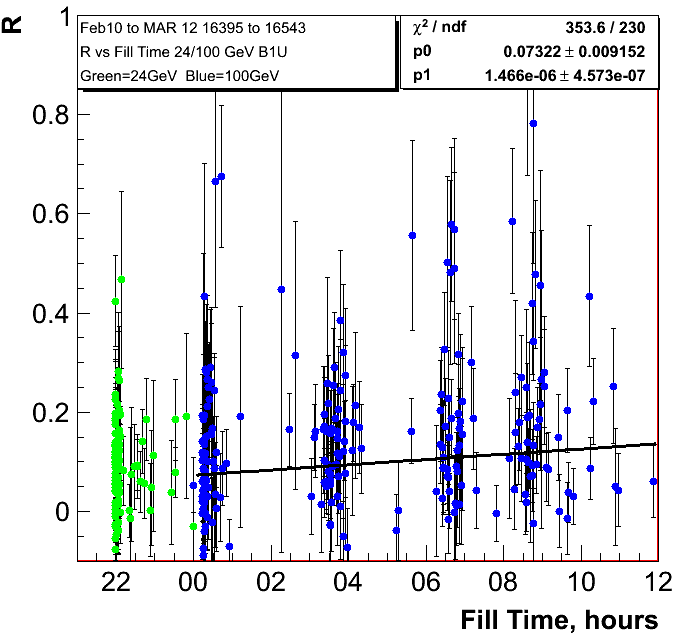 E.C. Aschenauer
STAR Spin PWG 2012/03/22
14
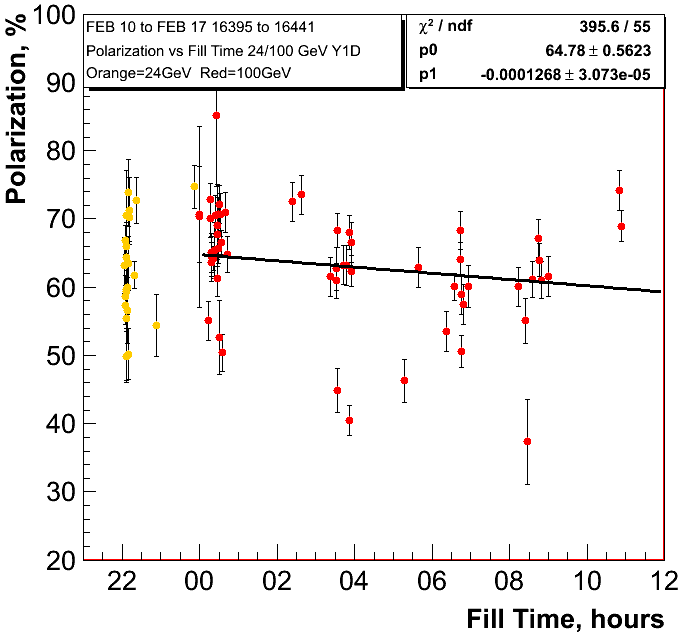 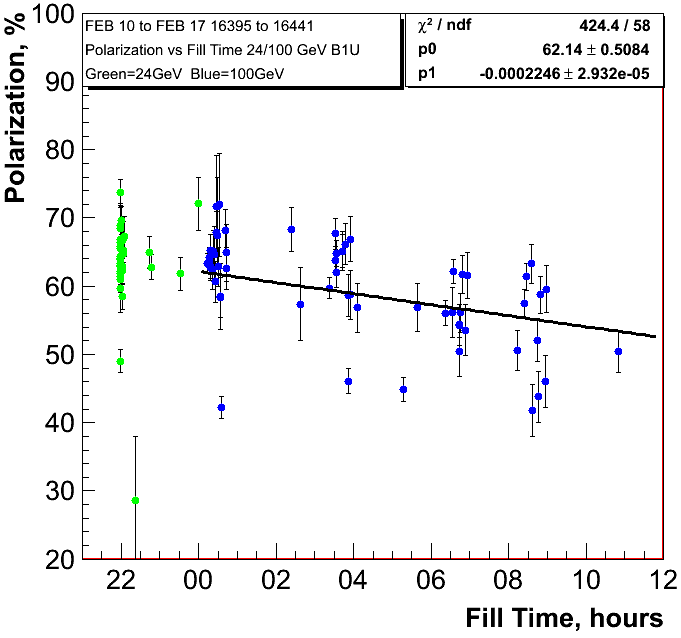 0.46%±0.11/hour
0.80%±0.11/hour
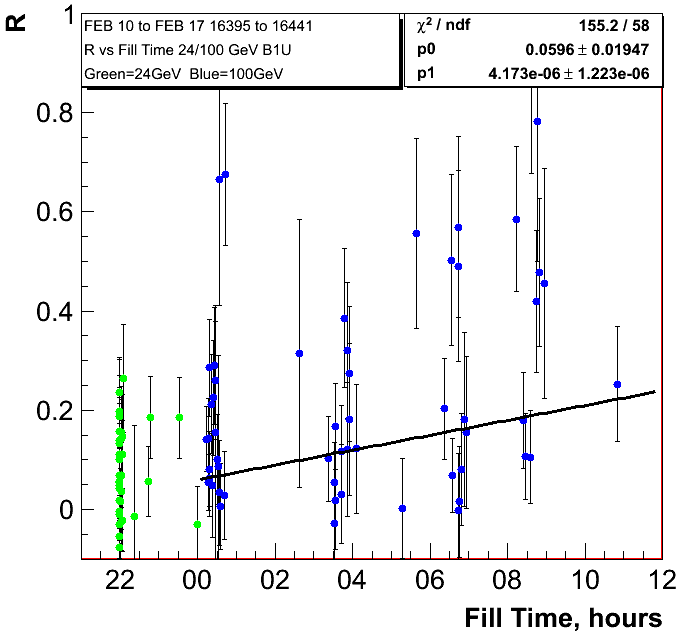 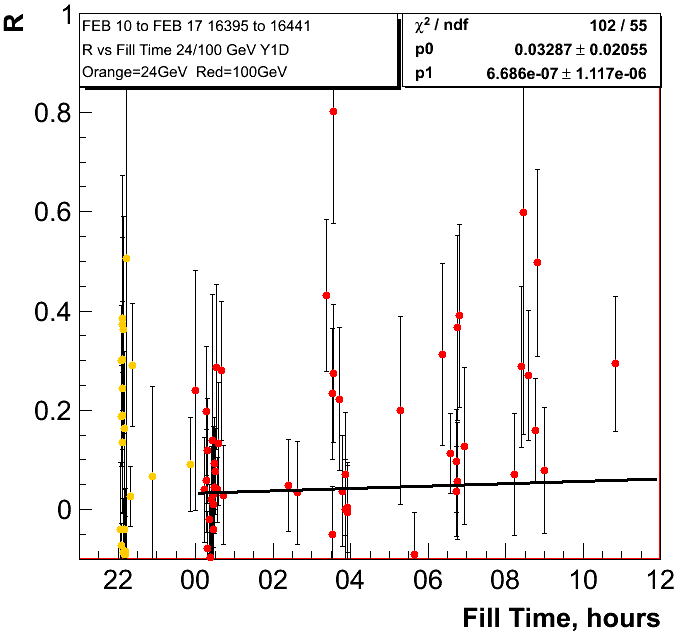 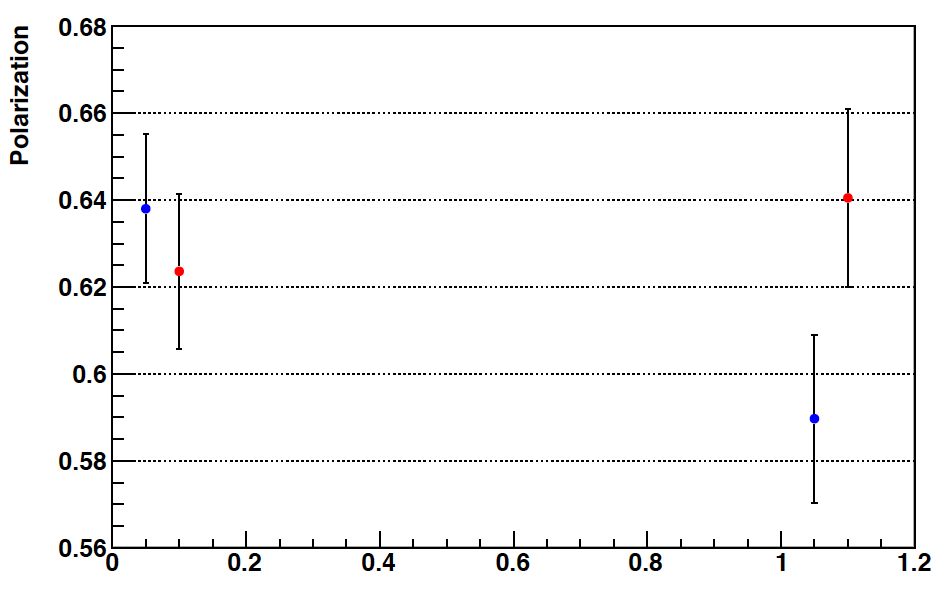 H-Jet
Fills: 16386-16439
E.C. Aschenauer
STAR Spin PWG 2012/03/22
15
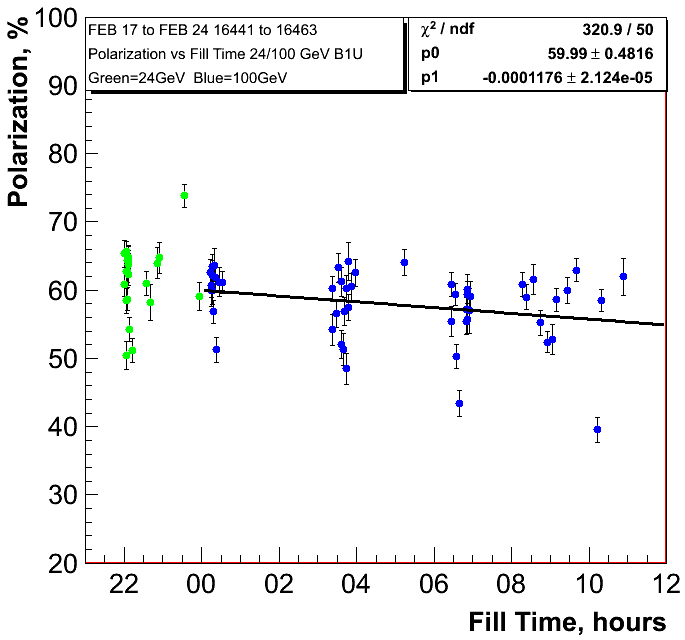 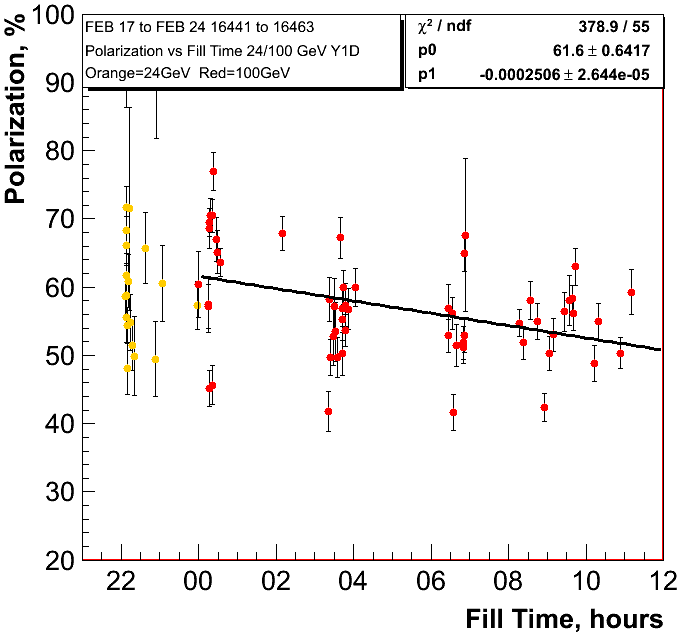 0.90%±0.095/hour
0.42%±0.08/hour
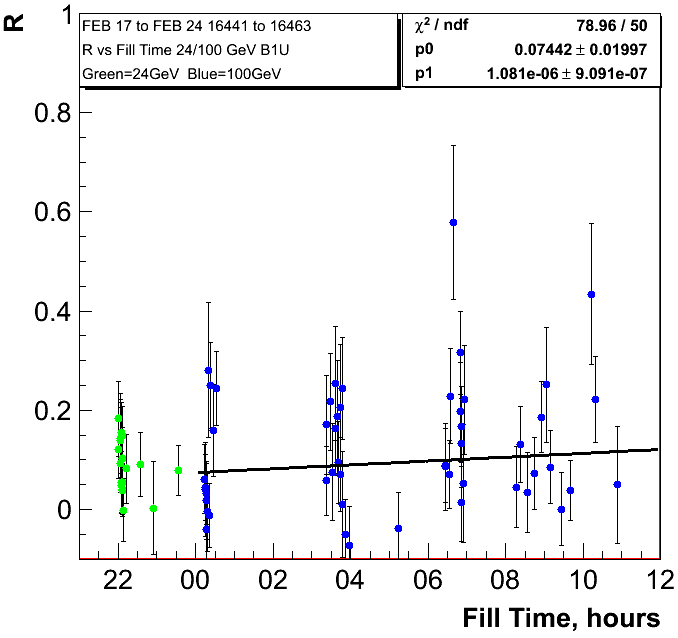 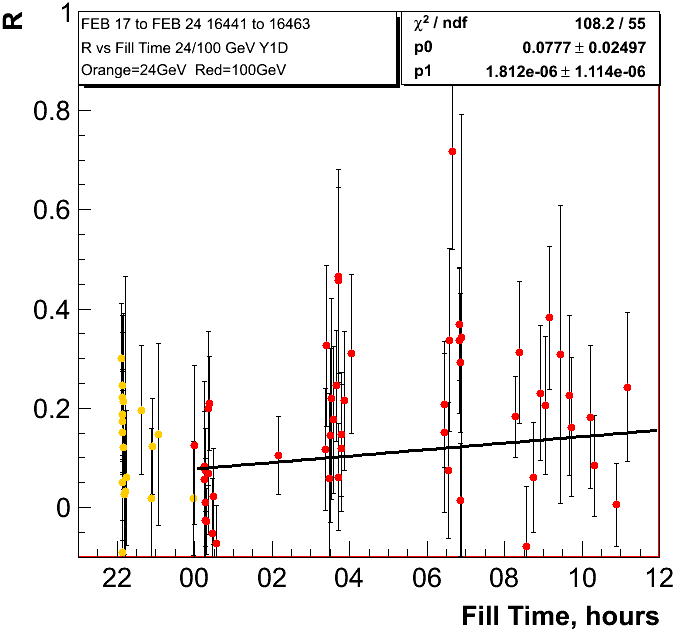 E.C. Aschenauer
STAR Spin PWG 2012/03/22
16
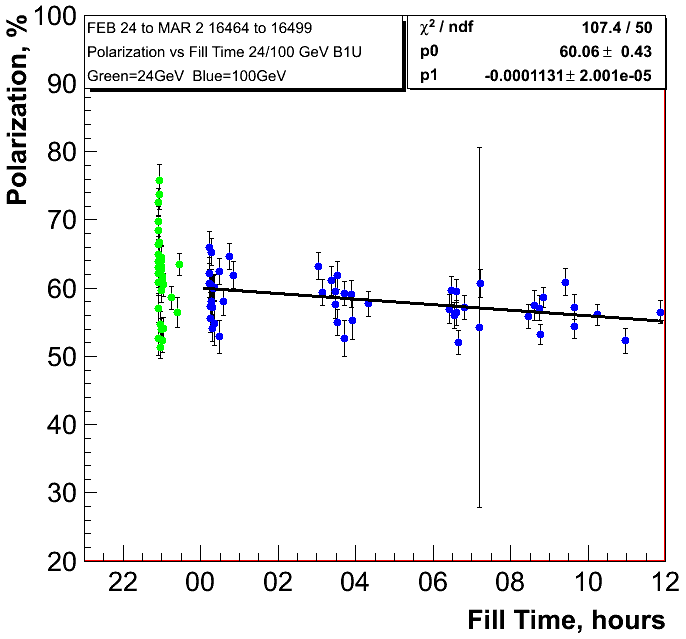 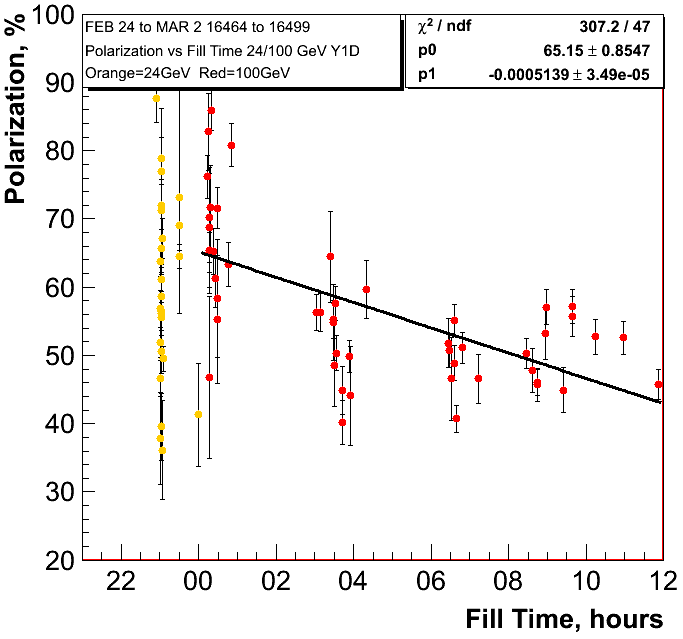 1.85%±0.13/hour
0.41%±0.07/hour
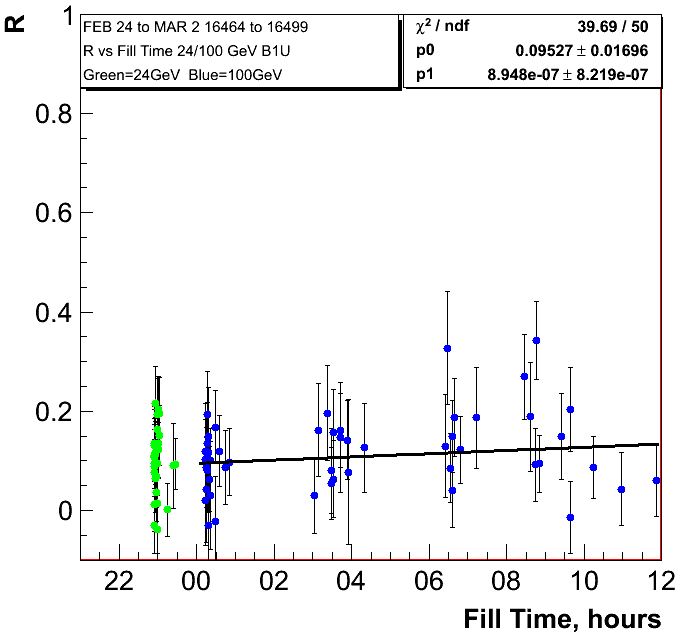 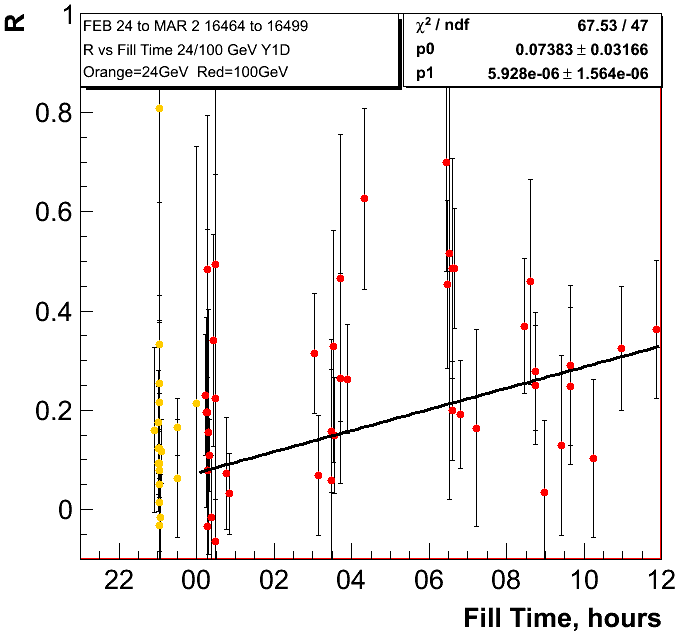 E.C. Aschenauer
STAR Spin PWG 2012/03/22
17
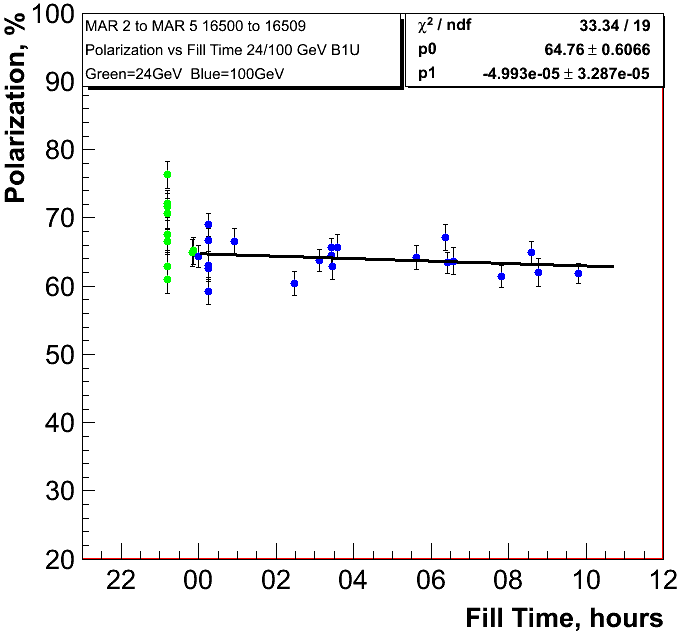 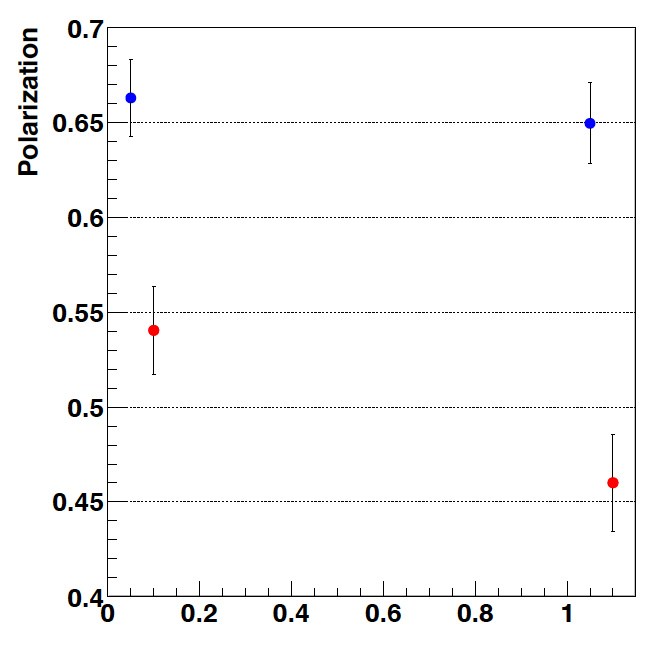 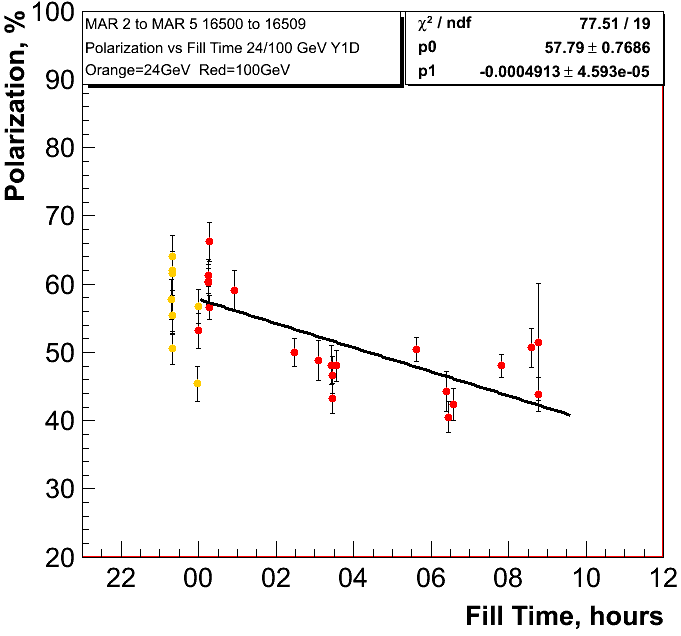 0.18%±0.118/hour
1.77%±0.17/hour
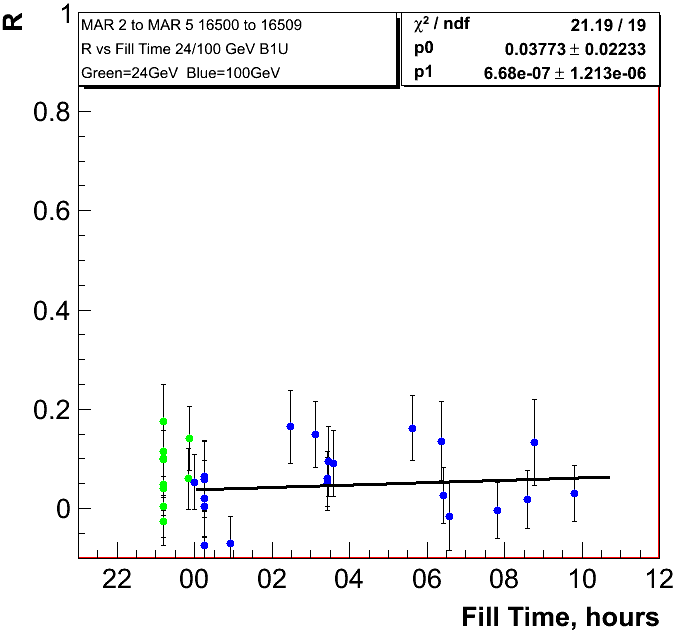 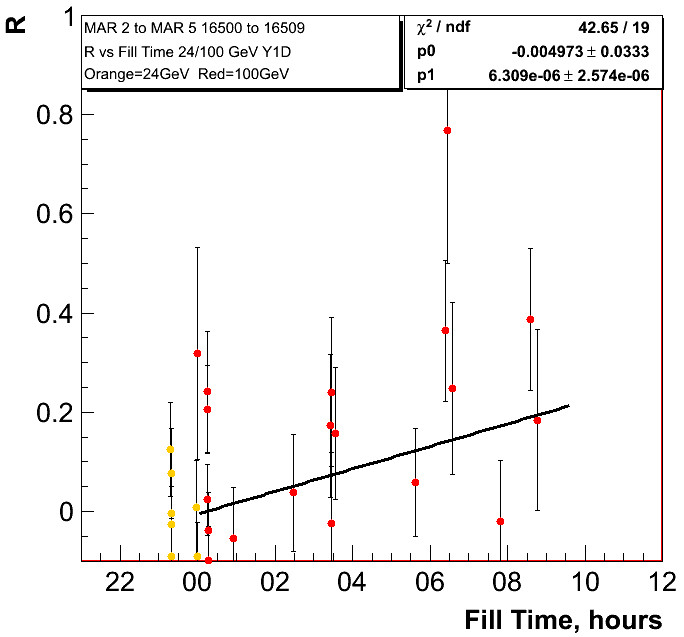 H-Jet
Fills: 16502-16511
E.C. Aschenauer
STAR Spin PWG 2012/03/22
18
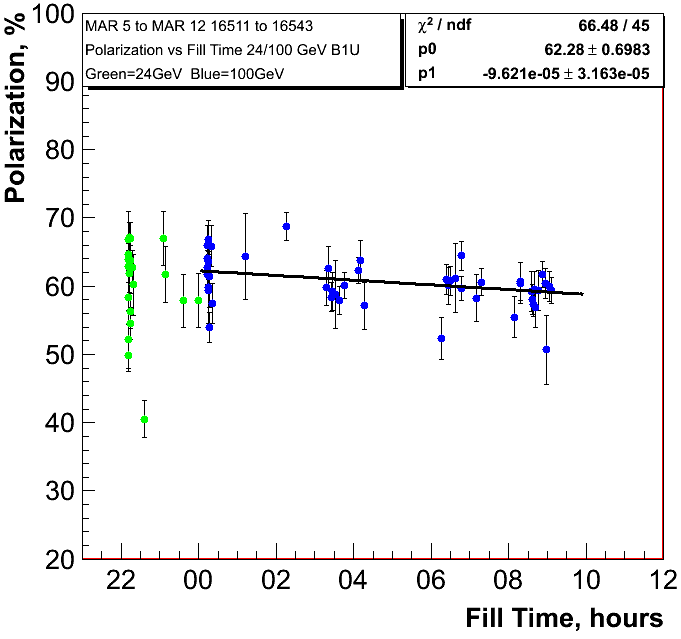 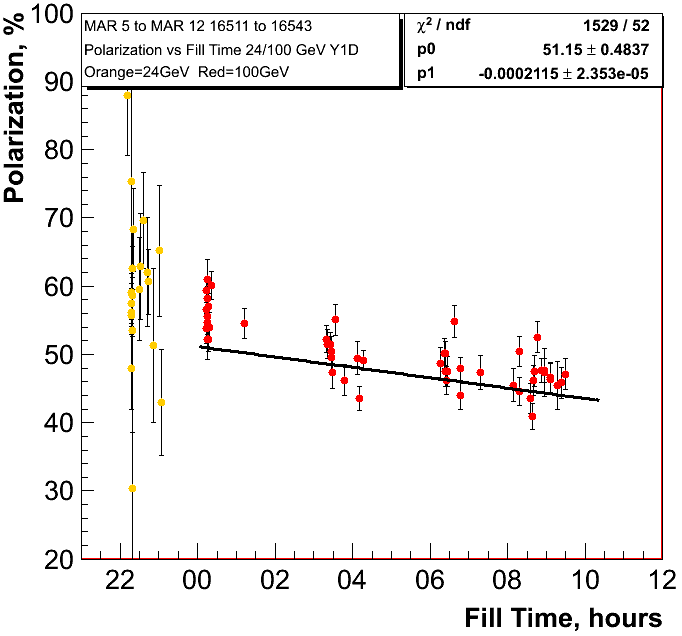 0.35%±0.11/hour
0.76%±0.08/hour
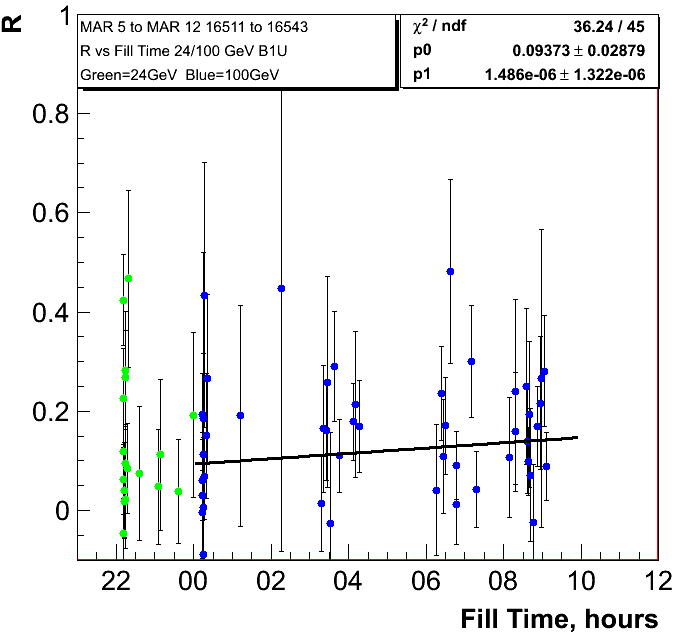 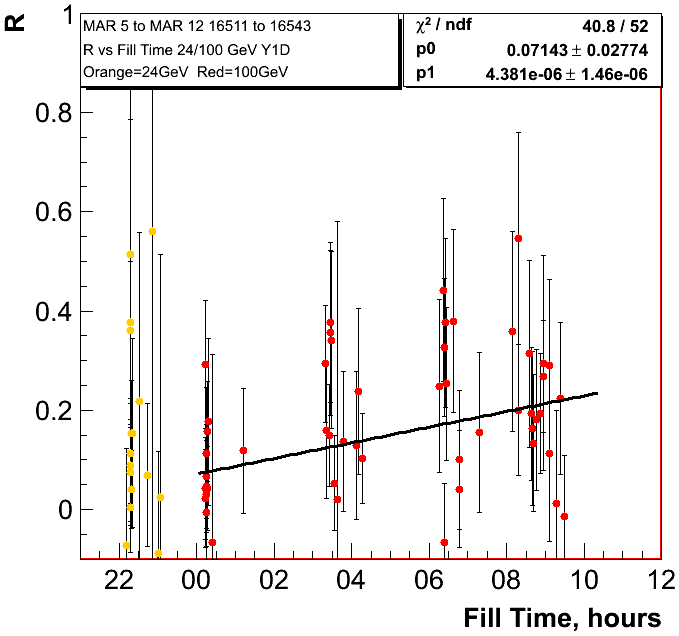 E.C. Aschenauer
STAR Spin PWG 2012/03/22
19
Summary
100 GeV:
main loss in polarisation through decay in fill
polarisation decay varies from week to week for the two beams
jet and pC polarimeters consistent observing the same trends

255 GeV:
the polarisation loss through decay in fill and on the ramp
jet and pC polarimeters consistent observing the same trends
observed polarisation consistent with 2011 average
polarisation decay in fill “comparable” to 2011
E.C. Aschenauer
STAR Spin PWG 2012/03/22
20